Recovery for Foundational Learning  - Flood Response 2022 - Back to School & School Stabilization Kits
ECE Kit 
With Detachable Sections
Back to School Kits
School Trunk  with All TLMs/Sports/HH KIts
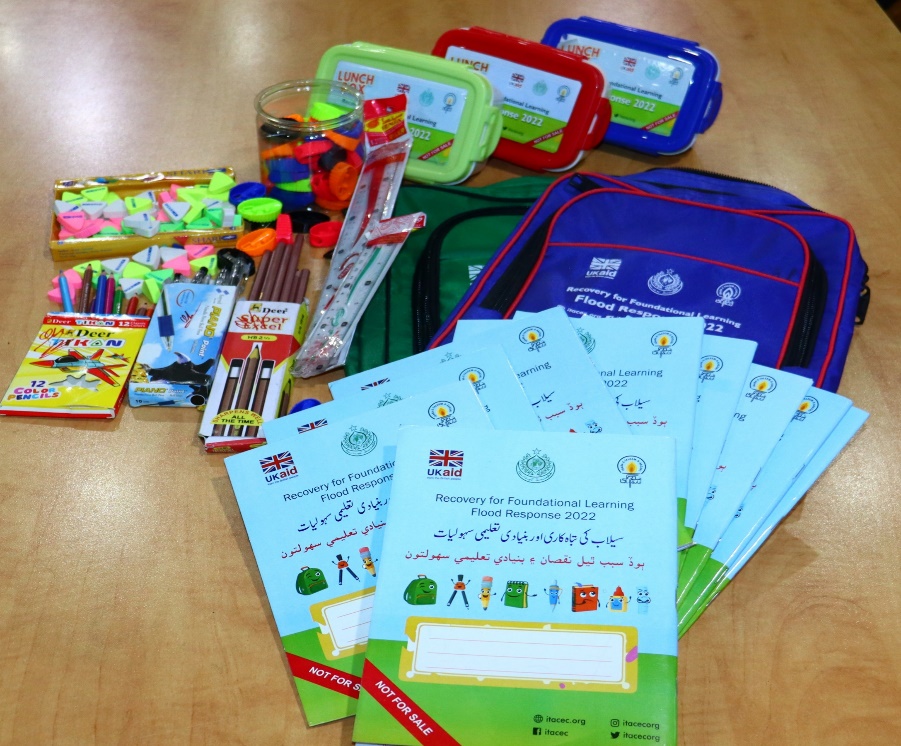 Uniform
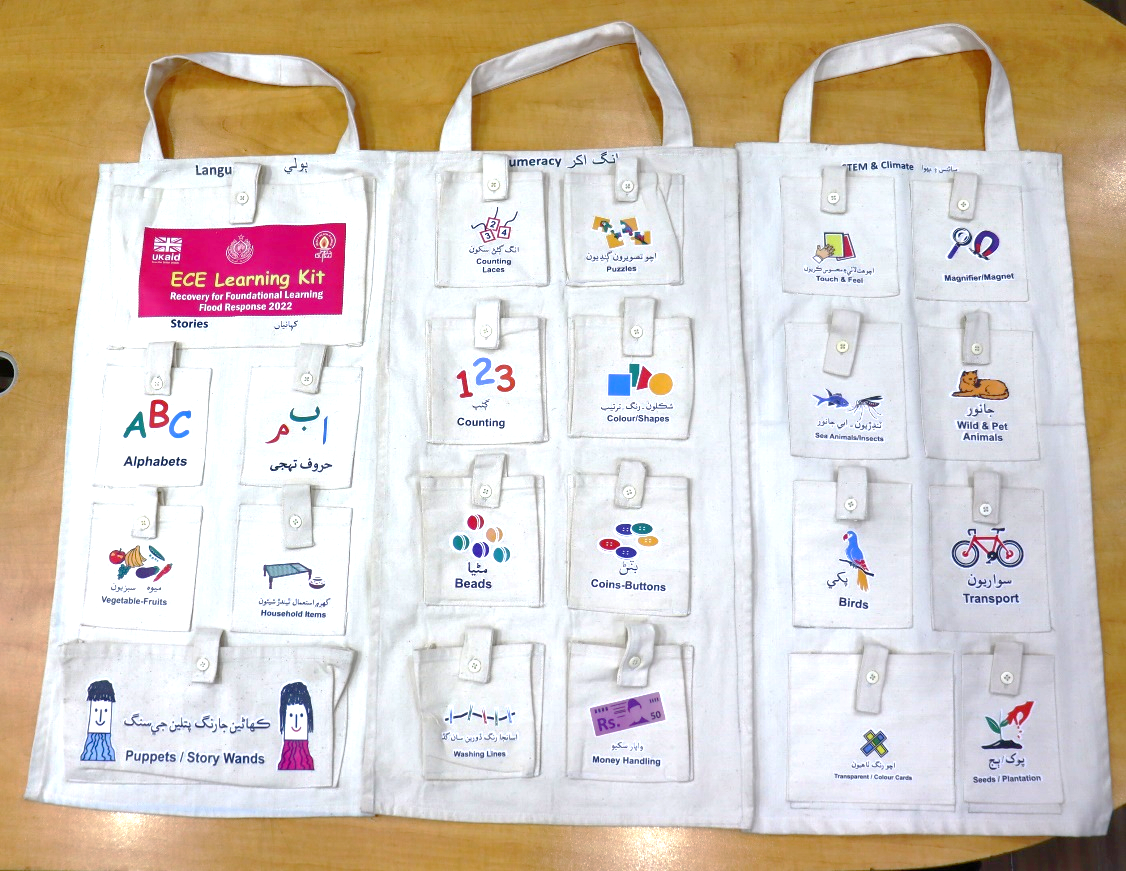 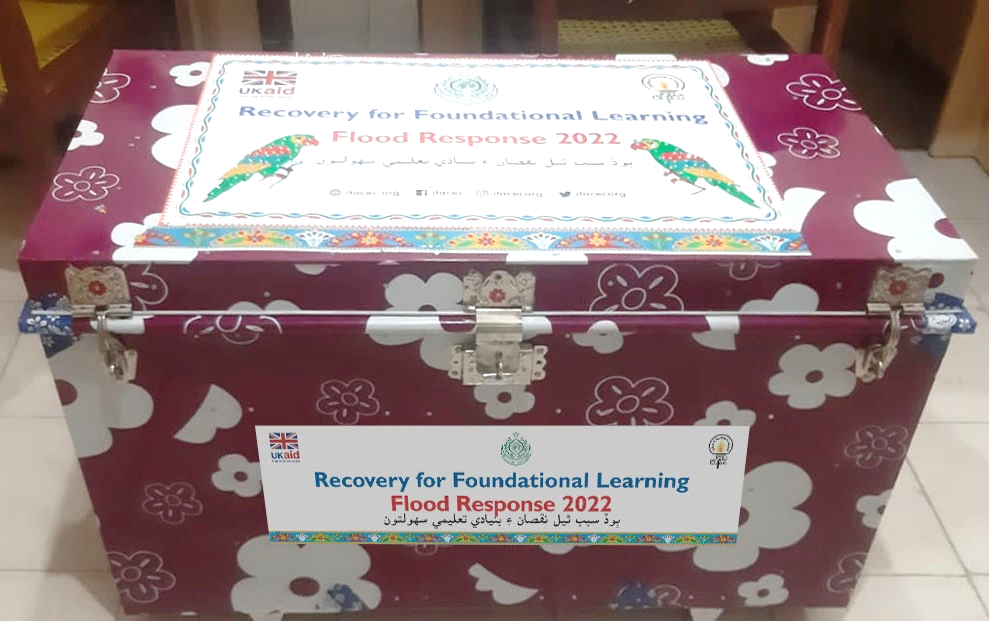 Arts/STEM-TLMs
First Aid Kit
Library
First Aid Kit
Hygiene Kit
STEM Art & Craft
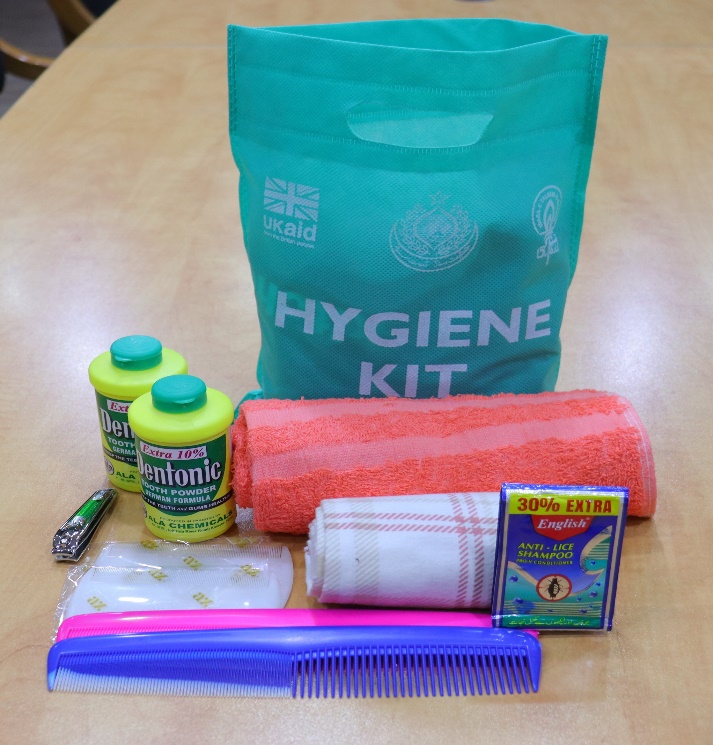 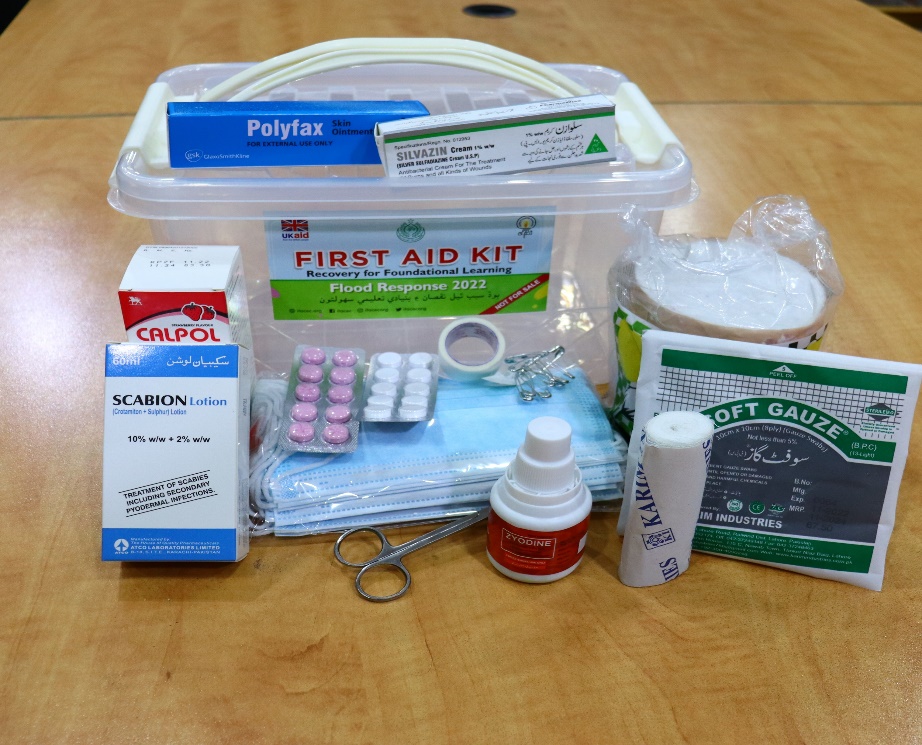 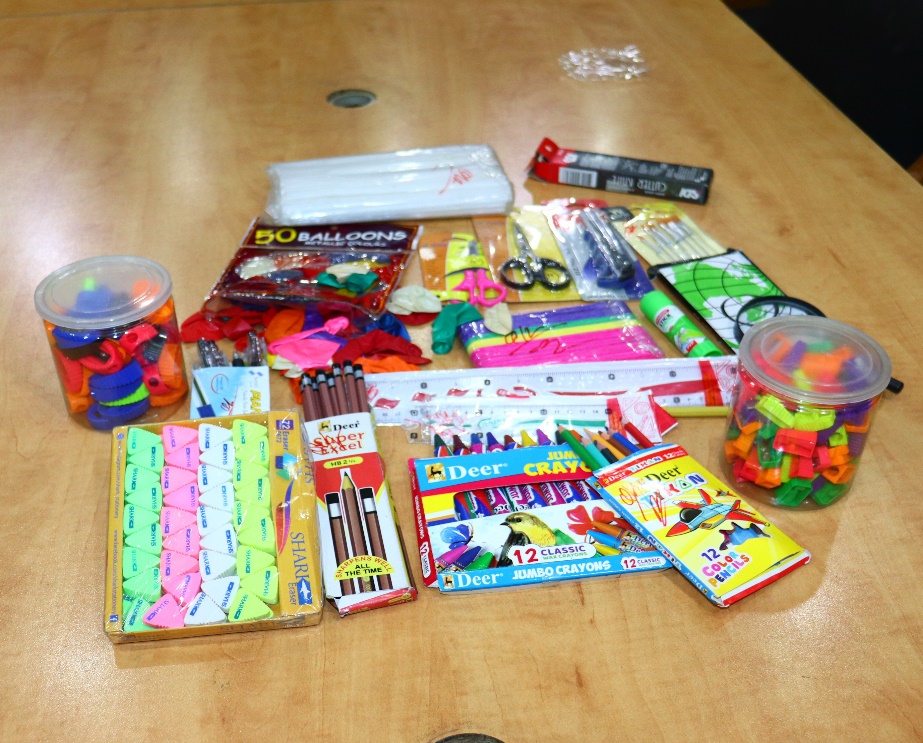 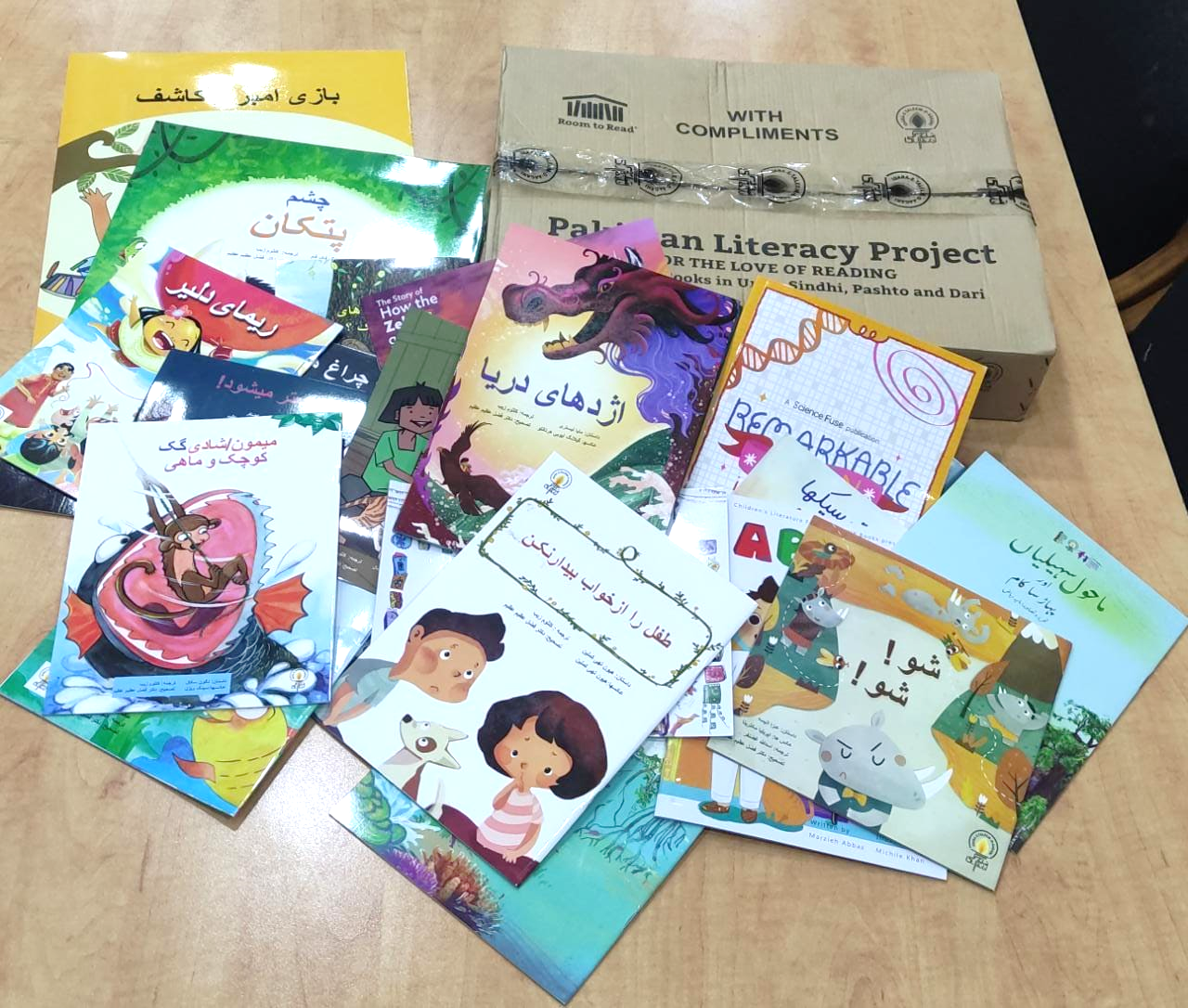 Uniform
Dignity Kit
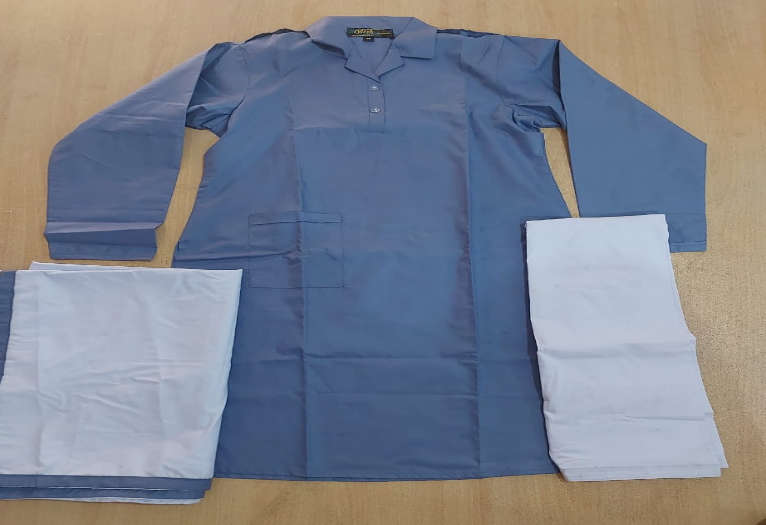 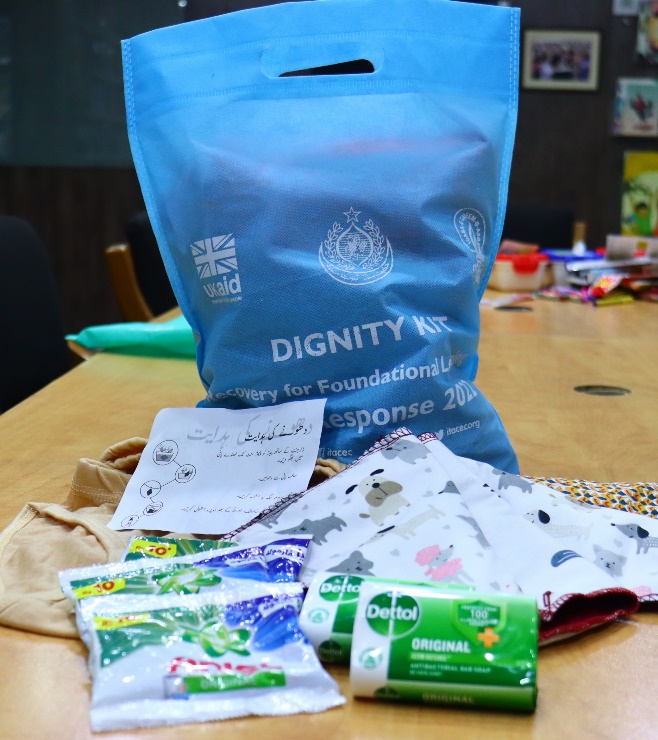 Sports Kit
Maps and Record
TARL Meterials
Snakes & Ladders CC-Environment
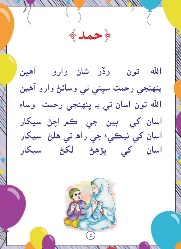 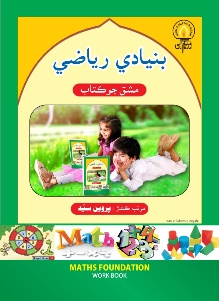 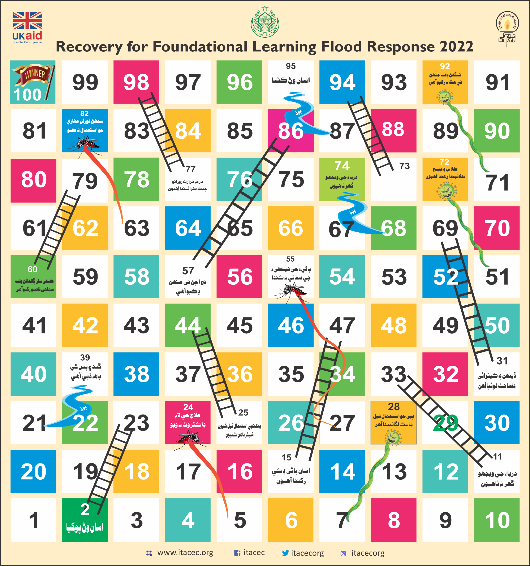 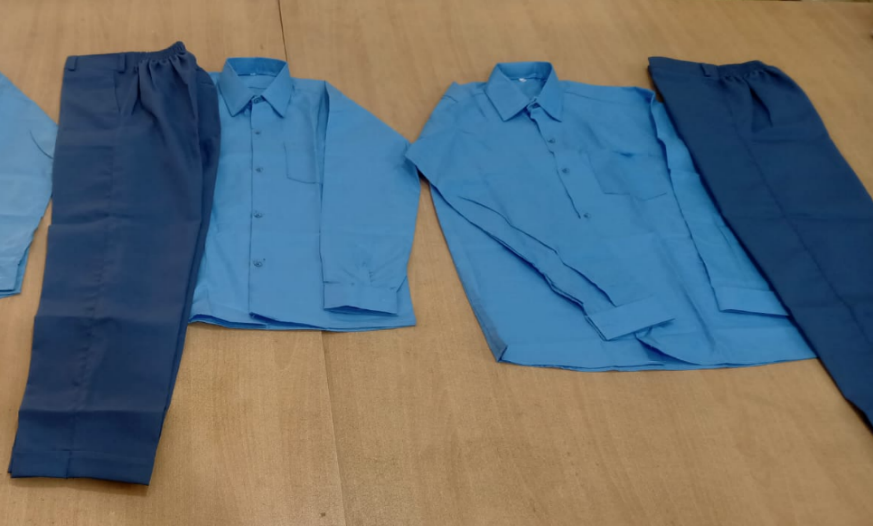 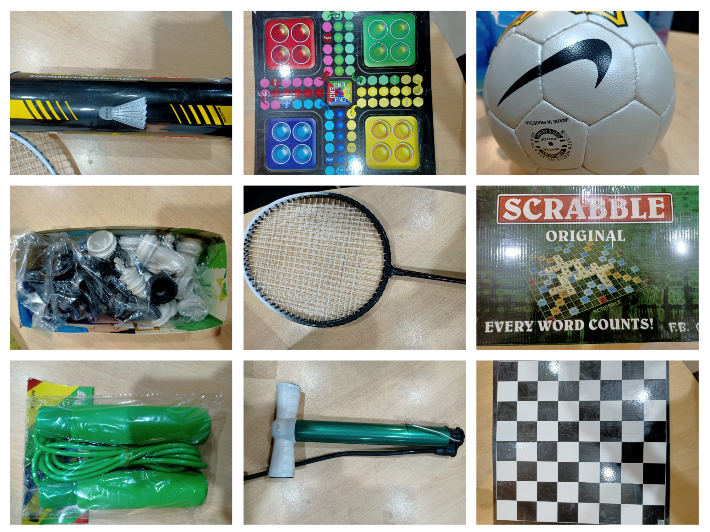 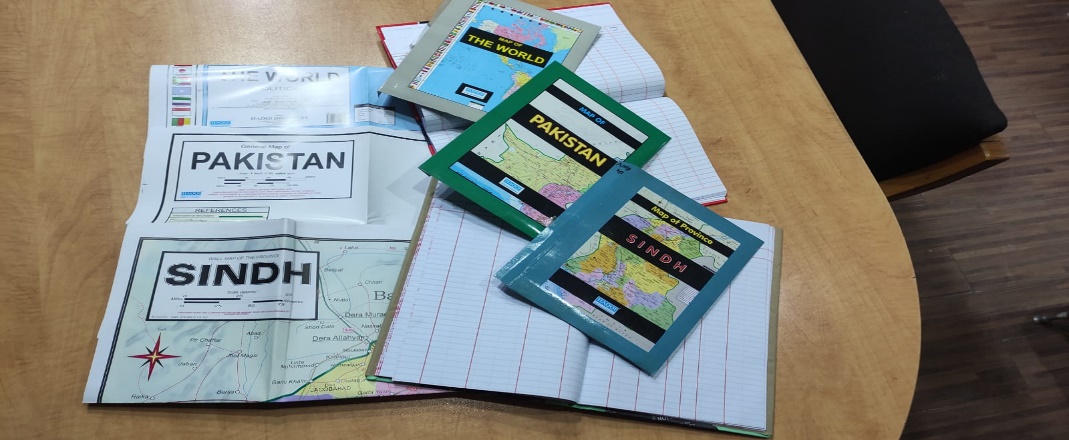 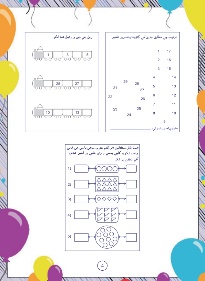 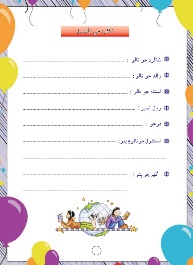 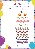 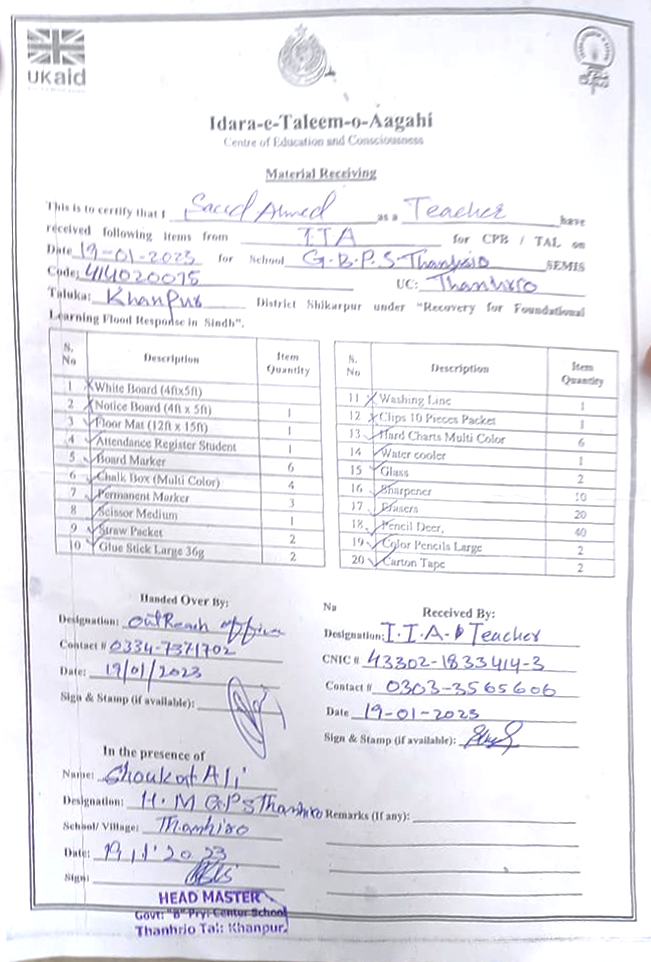 Material for Foundational Learning Recovery Camps – Approved -TARL/CPB
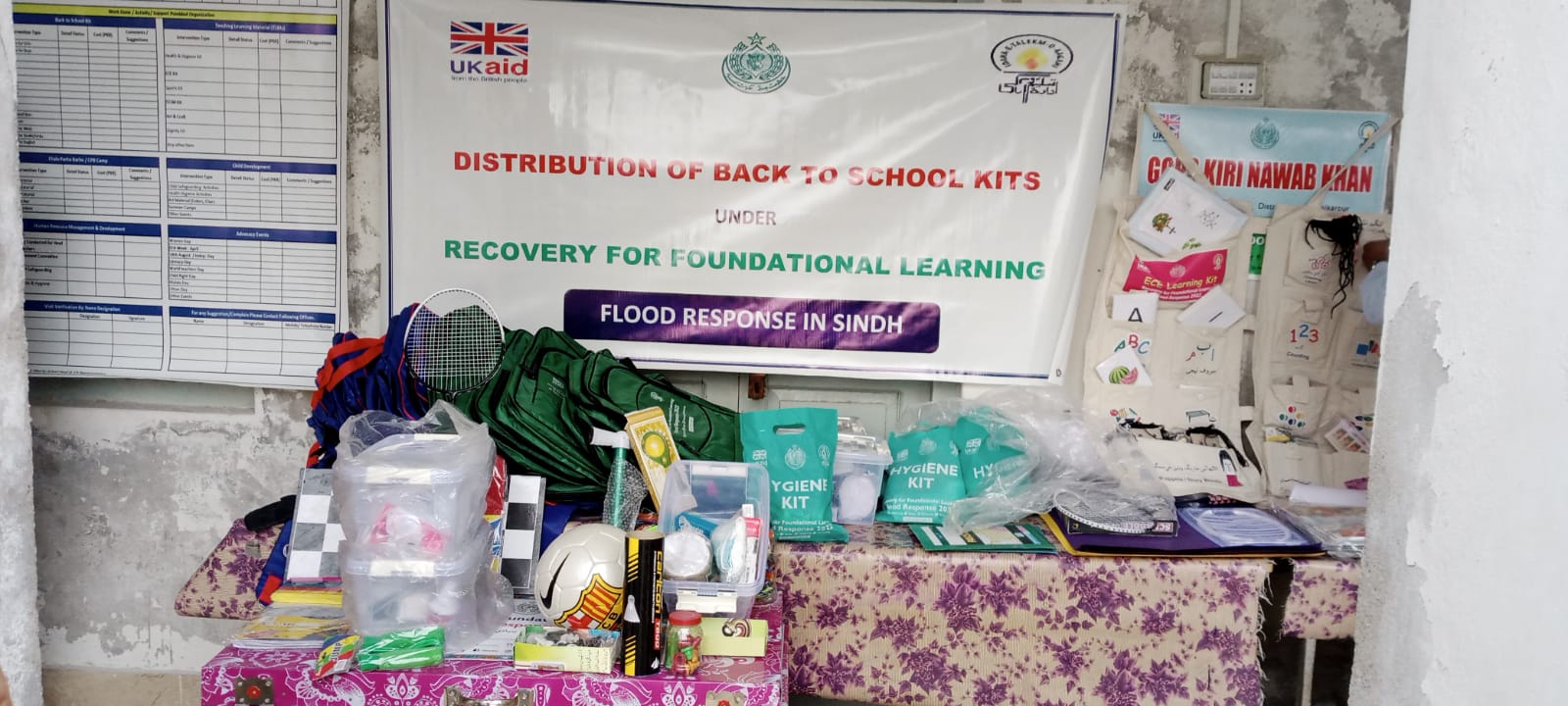 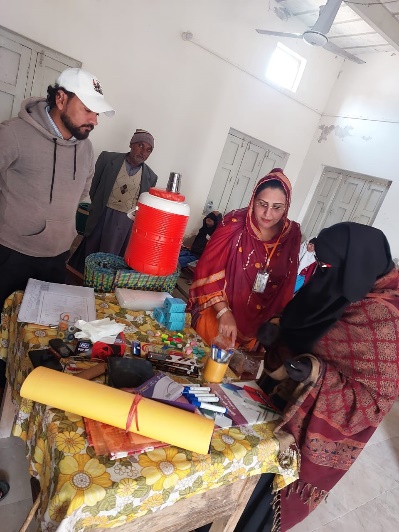 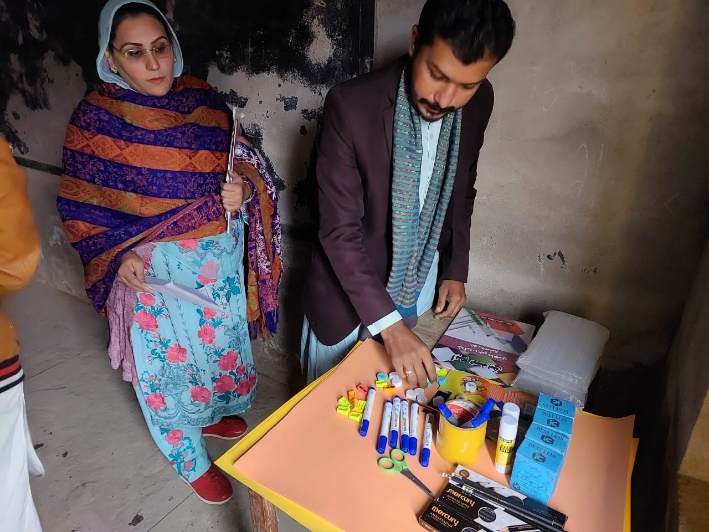 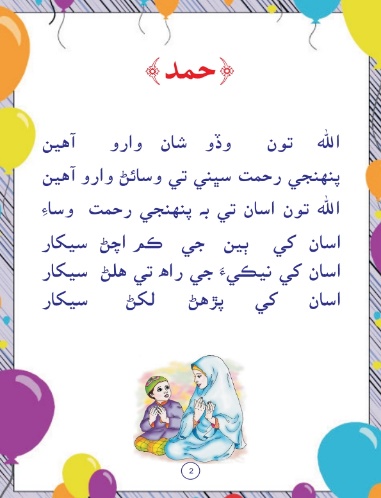 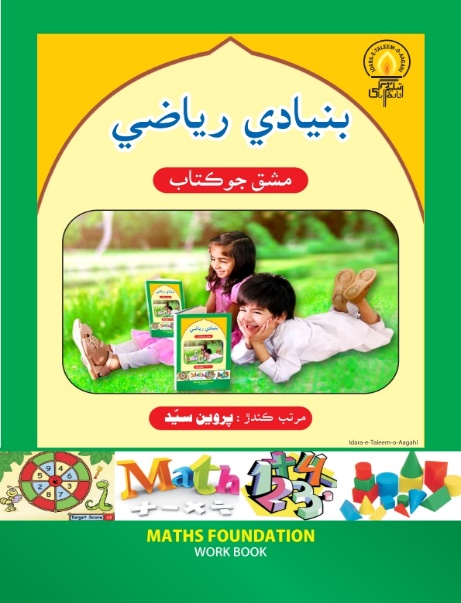 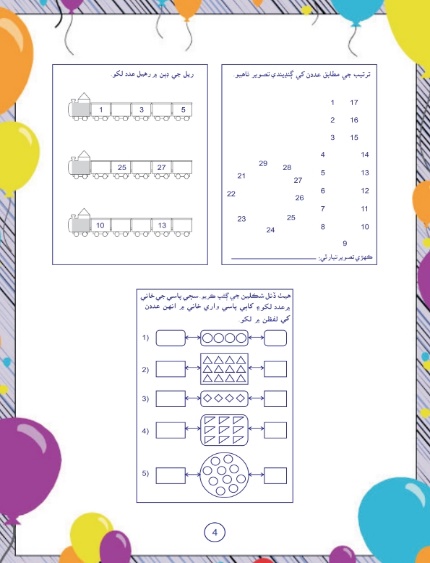 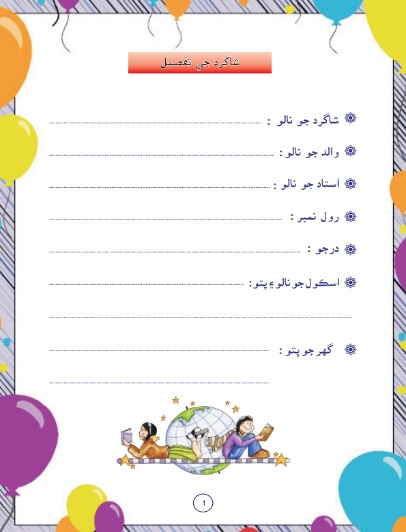